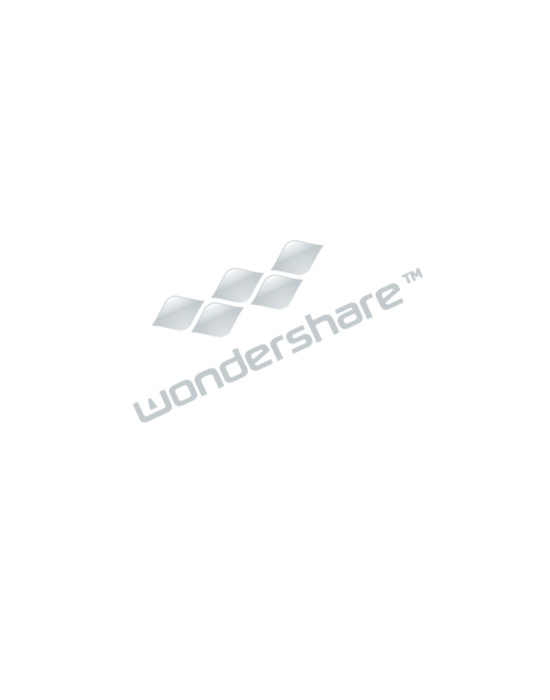 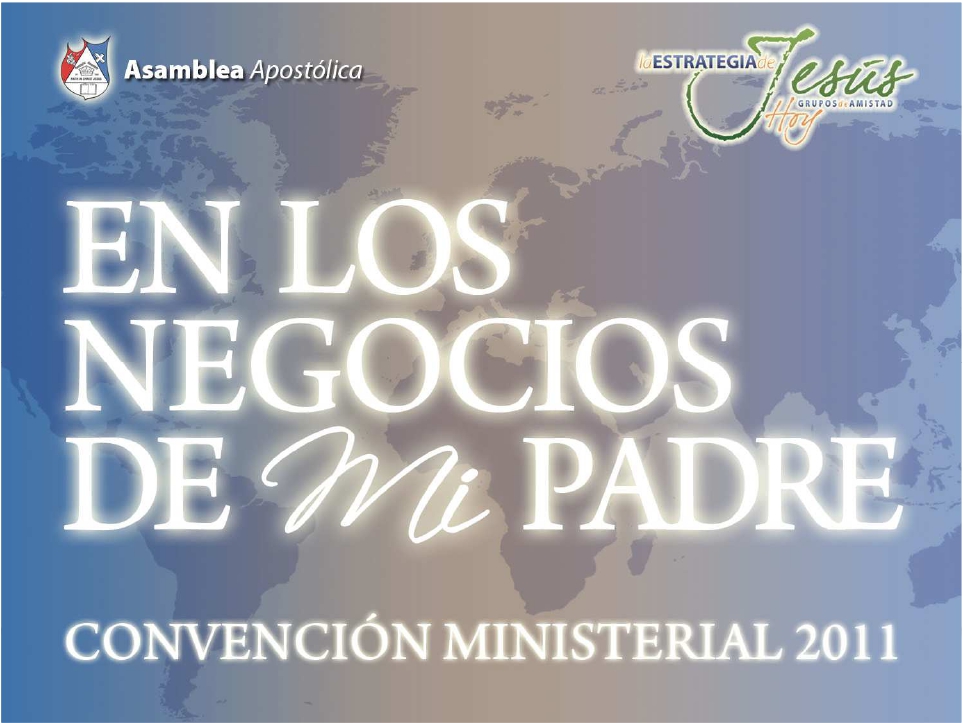 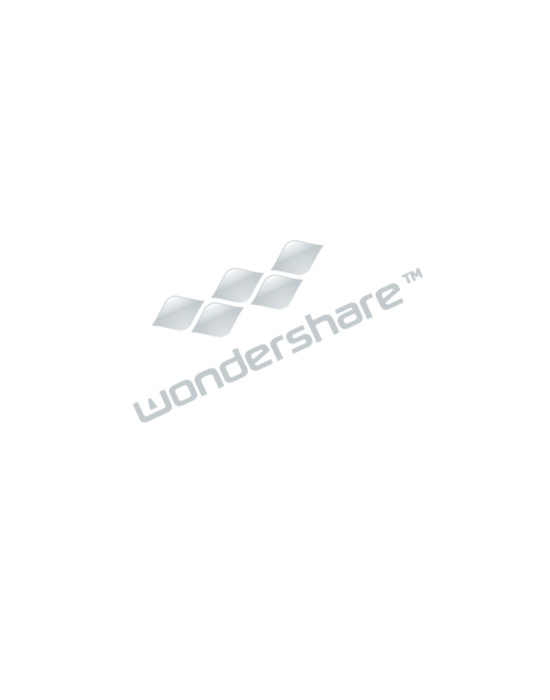 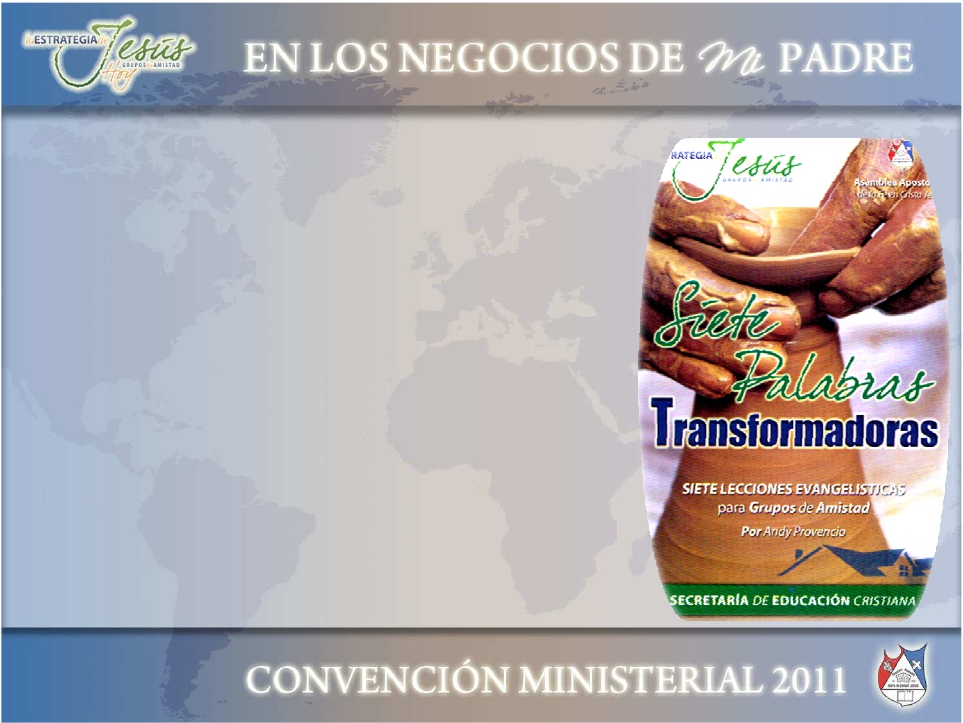 LOS RECURSOS

	ESTÁN LISTOS,
HAGÁMOSLO
Pastor Rogelio Razo
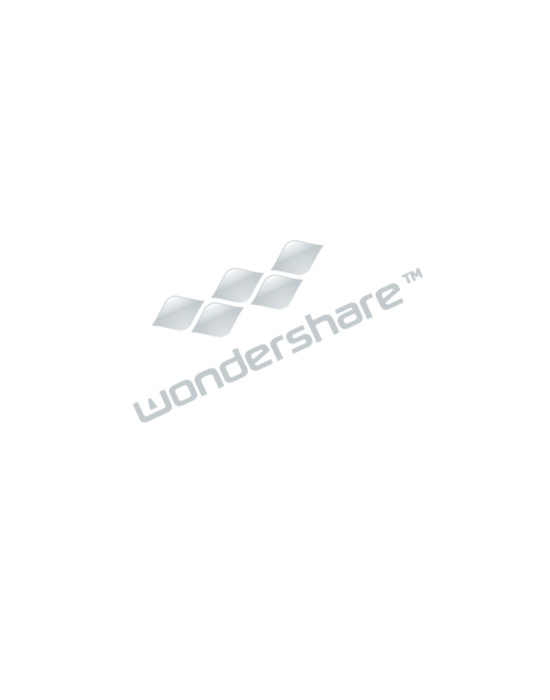 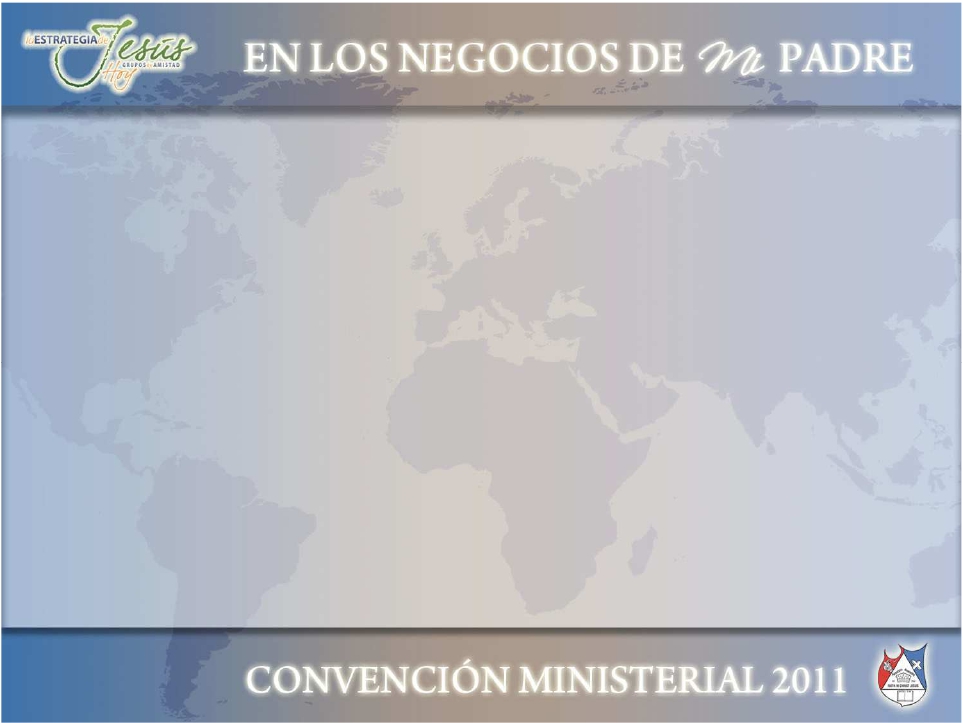 (Romanos 10:14-15)
“14¿Cómo, pues, invocarán a aquel en el
		cual no han creído? ¿Y cómo creerán en
					aquel de quien no han oído? ¿Y cómo
oirán sin haber quien les predique? 15 ¿Y
			cómo predicarán si no fueren enviados?
				Como está escrito: !Cuán hermosos son
los pies de los que anuncian la paz, de los
que anuncian buenas nuevas!
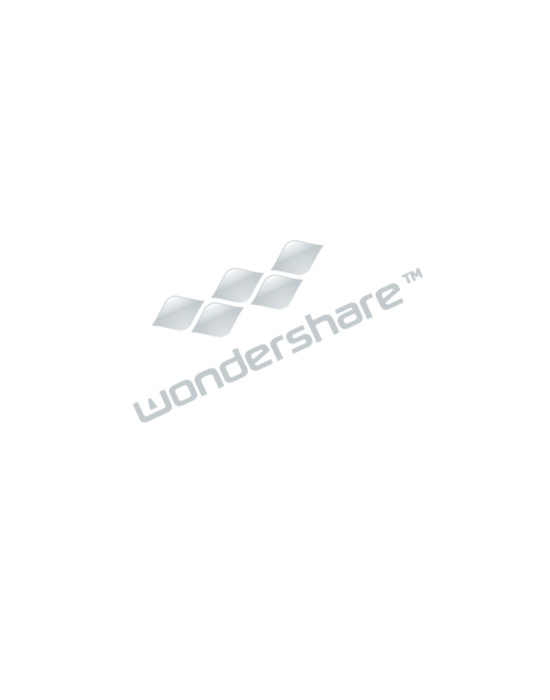 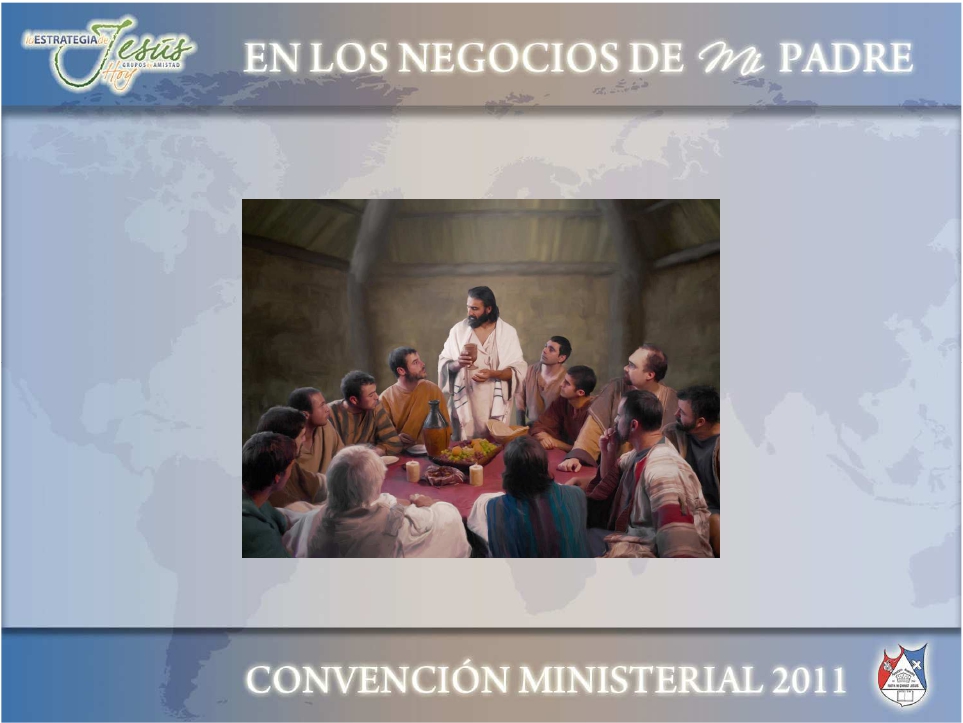 Introducción:
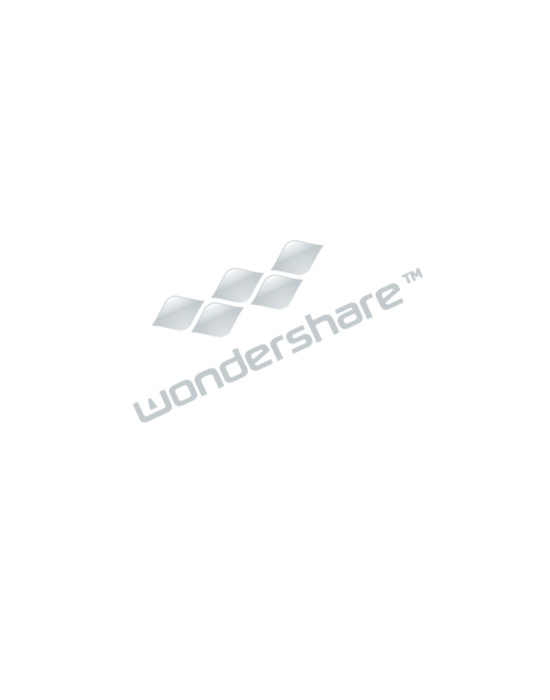 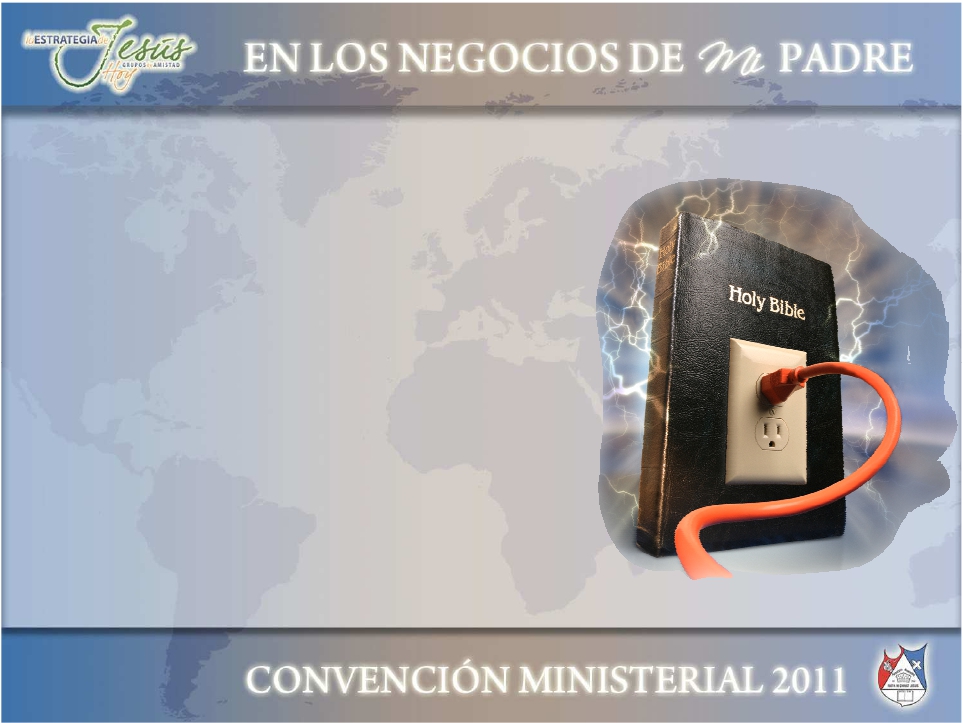 I. LA IMPORTANCIA DE LA PALABRA
A. El Poder de la Palabra:
“… 8 porque las palabras que
me diste, les he dado; y ellos
las recibieron,”  (Juan 17: 6-8)
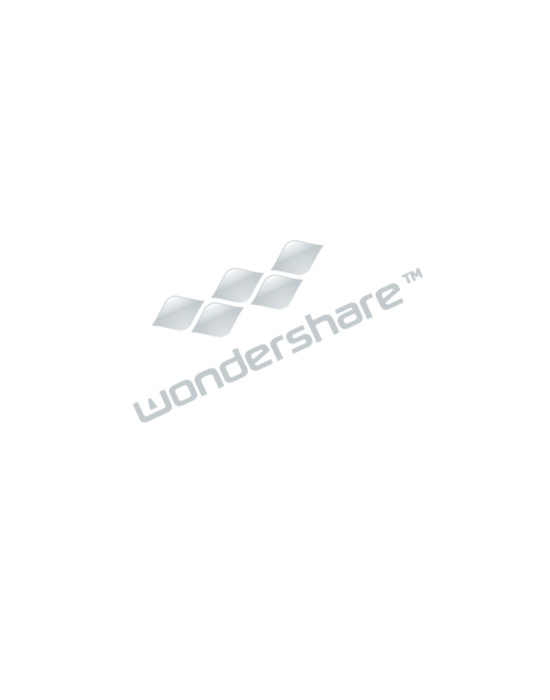 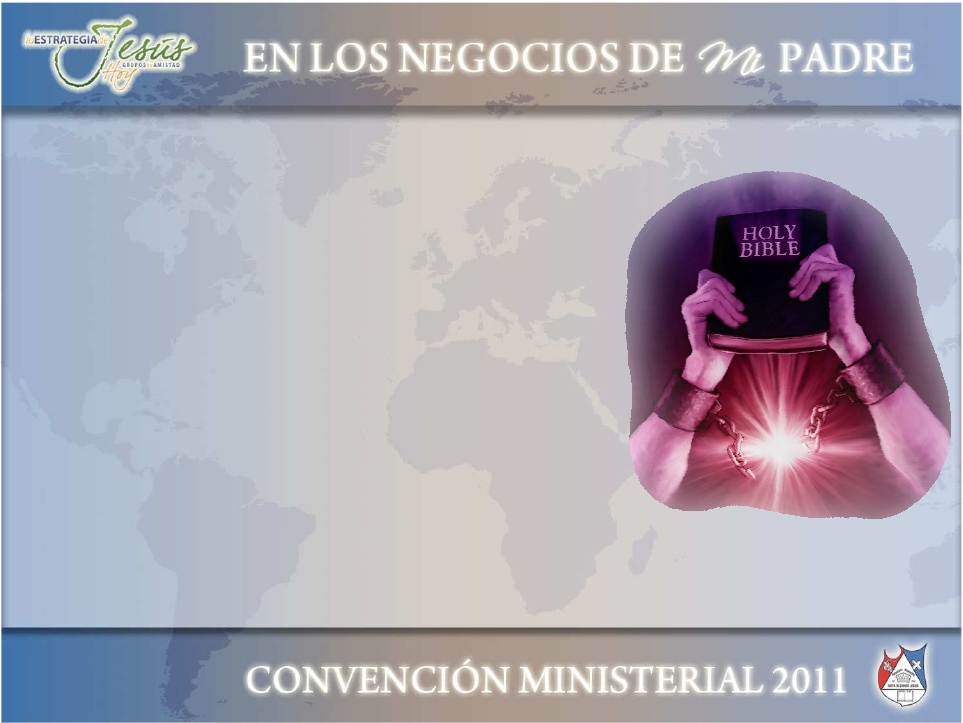 B. La Eficacia de la Palabra:
•Cambia vidas
•Da esperanza
•Enseña el amor de Dios
•Hace efecto cuando es
compartida
“Porque la palabra de Dios es viva y
eficaz, …(Hebreos 4:12)
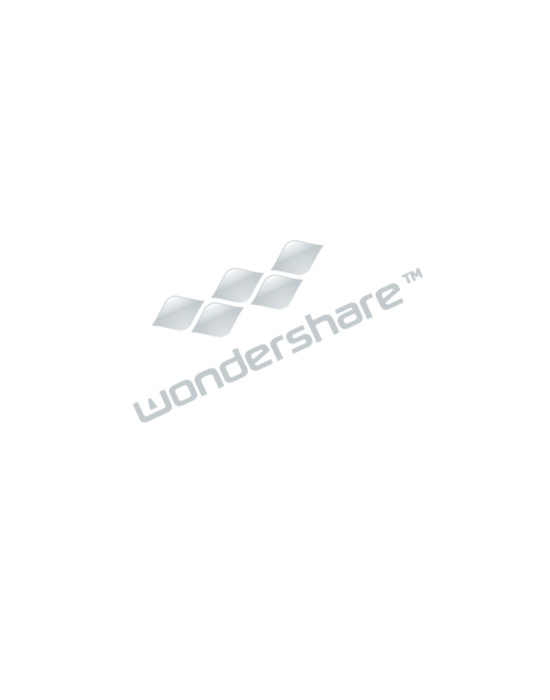 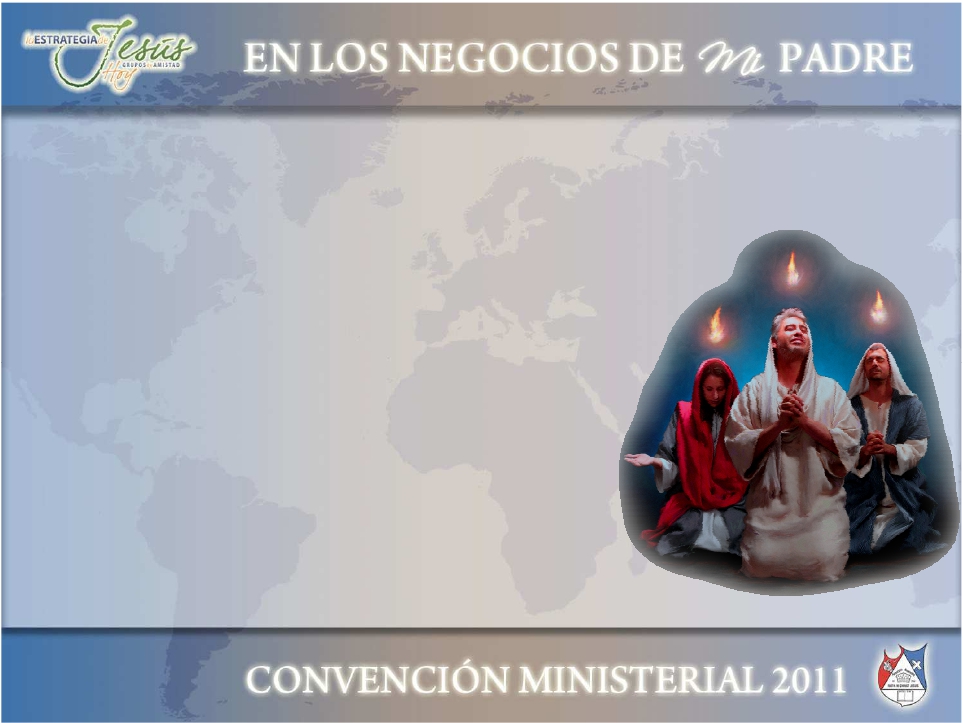 II. LA IMPORTANCIA DEL ESPÍRITU

SANTO
A.Para Ministrar Su Palabra:
“pero recibiréis poder, cuando
haya venido sobre vosotros el
Espíritu Santo, …” (Hechos 1:8).
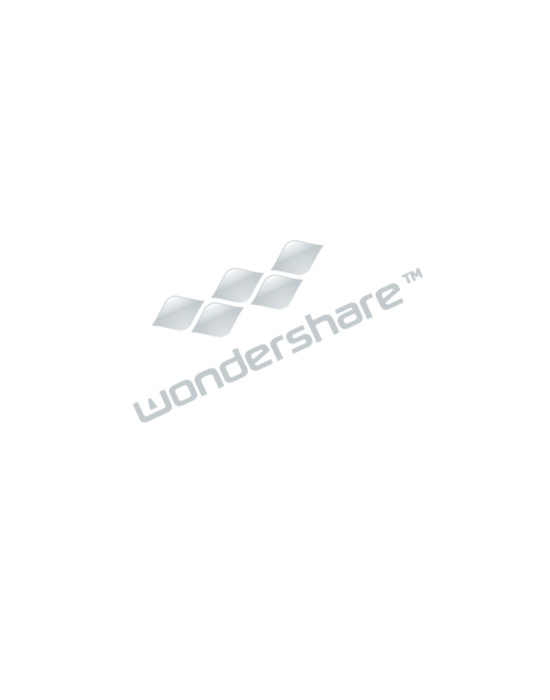 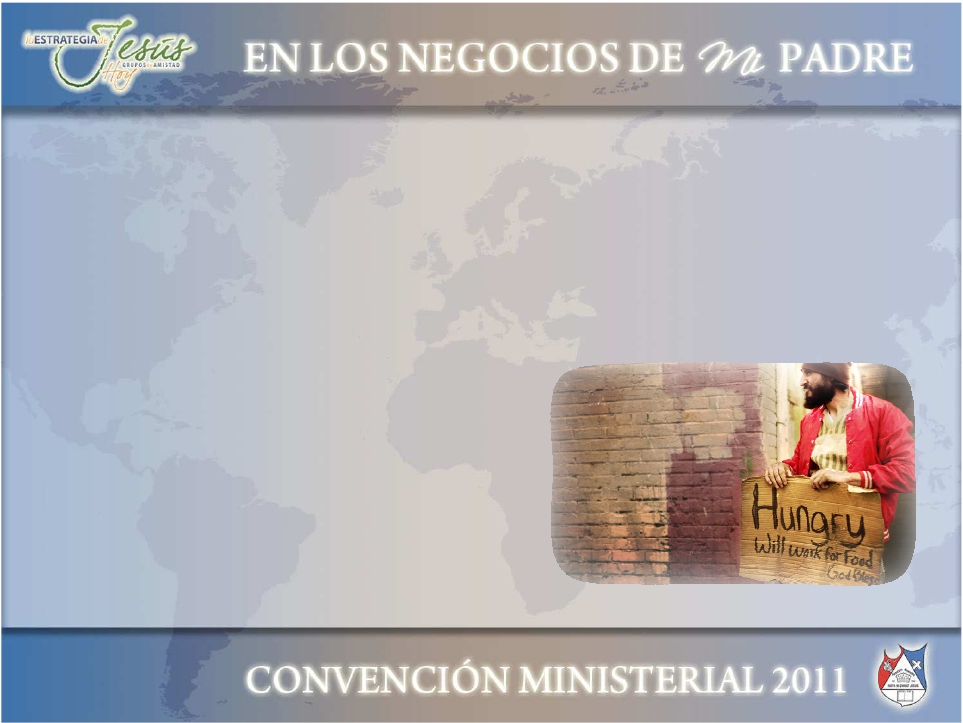 II. LA IMPORTANCIA DEL ESPÍRITU
SANTO
B. Para ser Sensibles a las Necesidades:
• Rendir el mejor servicio.
• Ministrar bajo los dones
del Espíritu Santo.
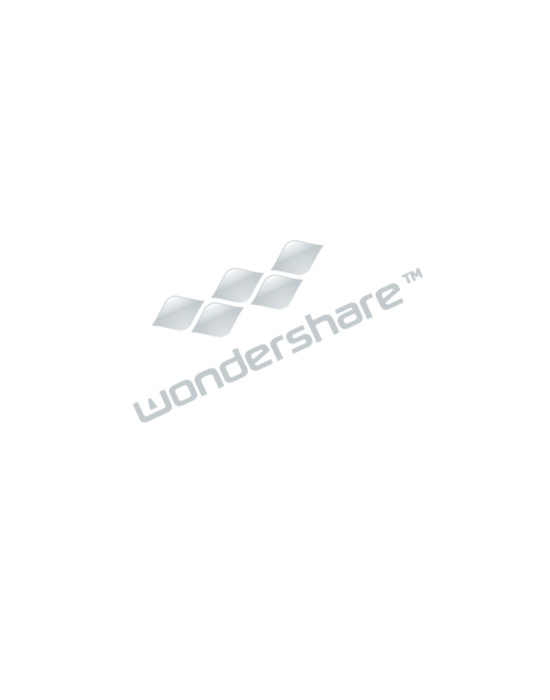 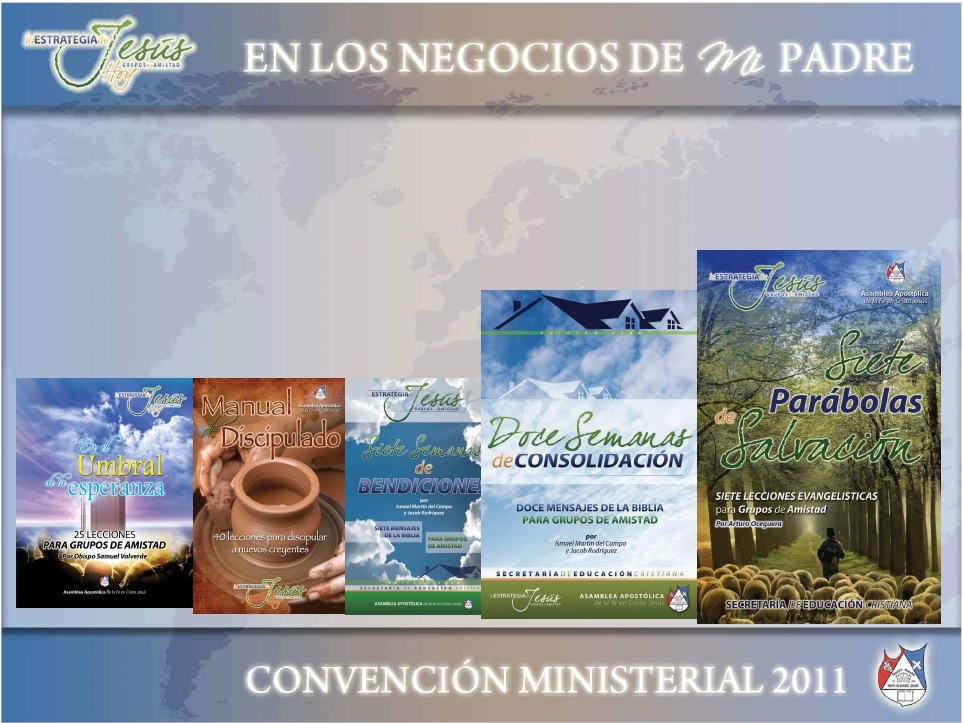 III. LA IMPORTANCIA DE LOS

	RECURSOS INDISPENSABLES
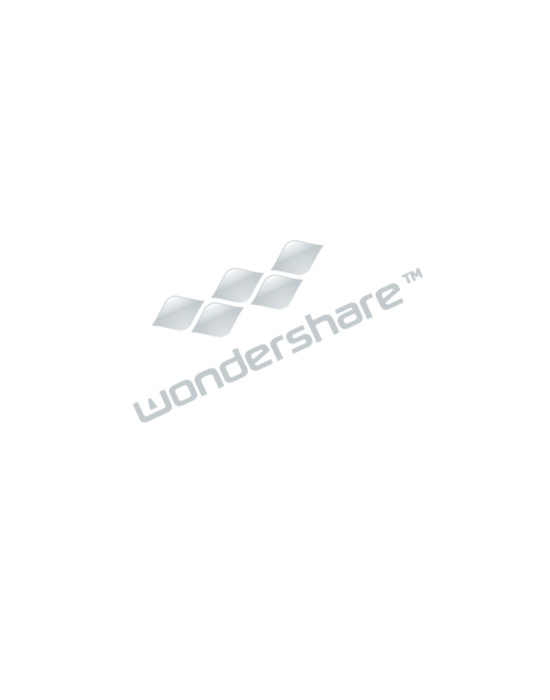 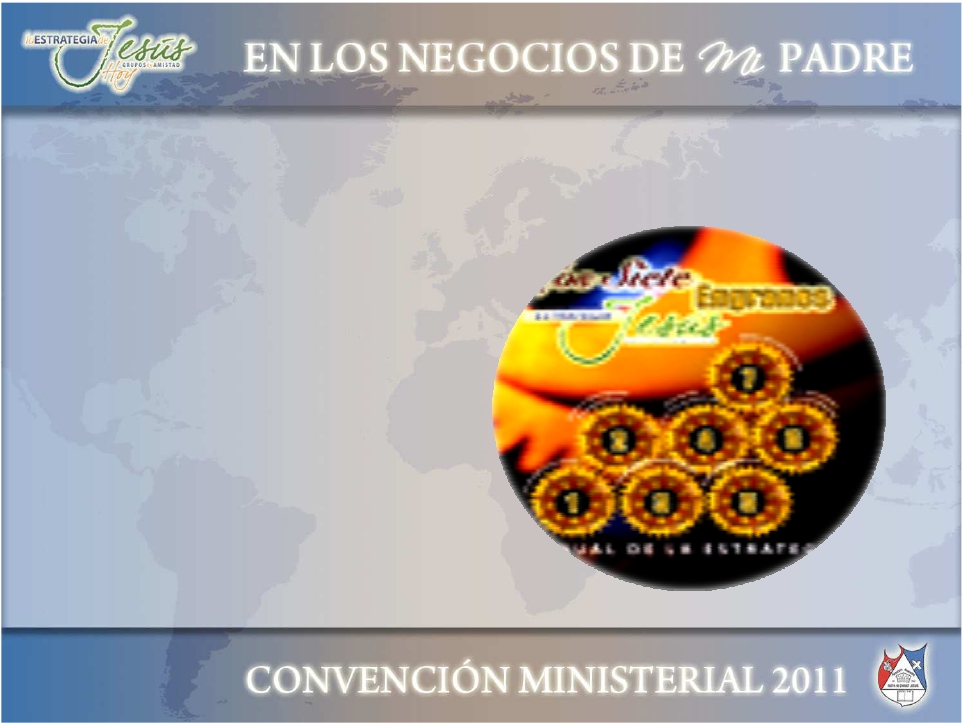 A. El Recurso de los Seminarios:
(2008)
1.Distritos
2.Regionales

3.Mentores
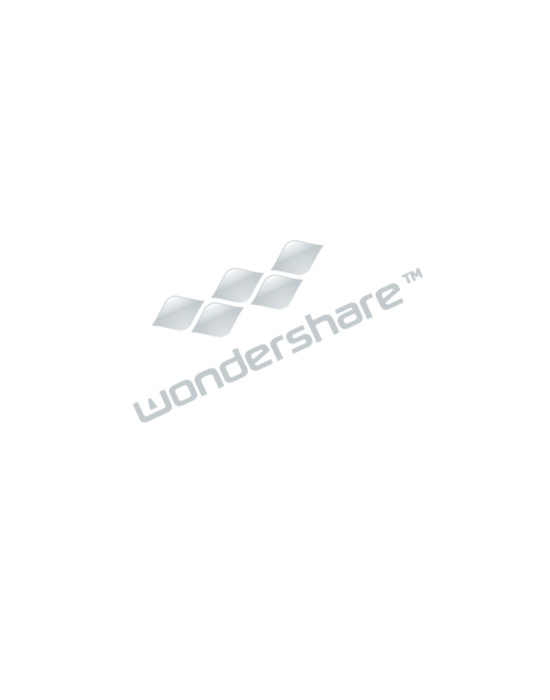 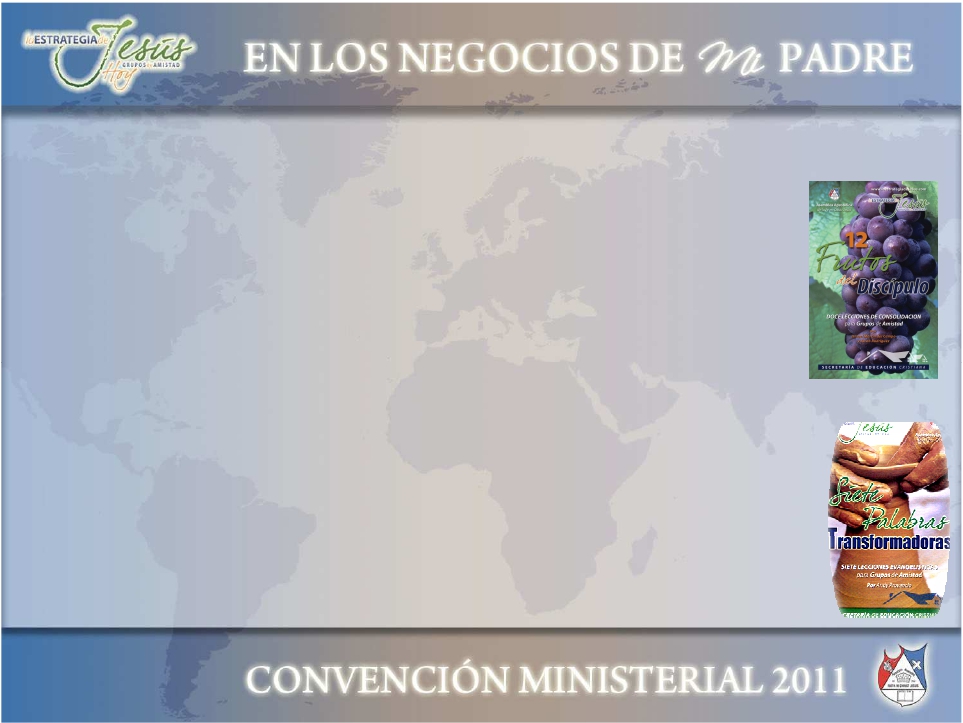 B. El Recurso de los Materiales:
(2008-2011)
1. Manual de Estrategia de Jesús.
2.  Esbozo de Lecciones.
3. Los Siete Engranes de la Estrategia de Jesús.
4. ¿Cómo dirigir un Grupo de Amistad?
5. Diecinueve lecciones en DVD.
6. Introducción a la Estrategia de Jesús.
7. Introducción a los Grupos de Amistad.
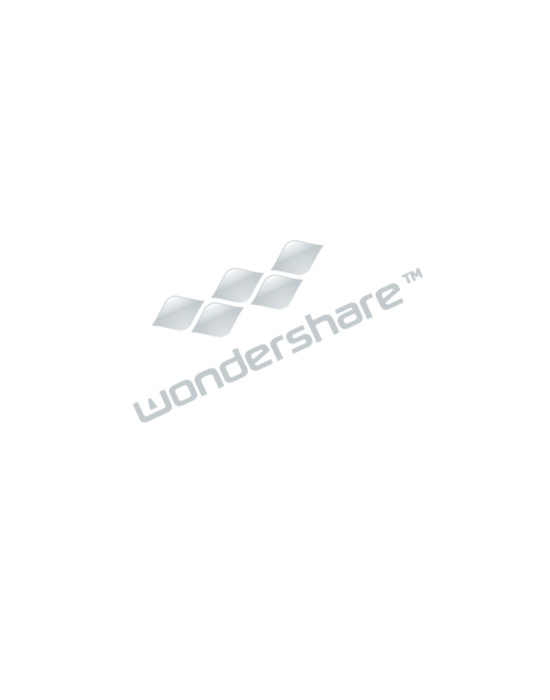 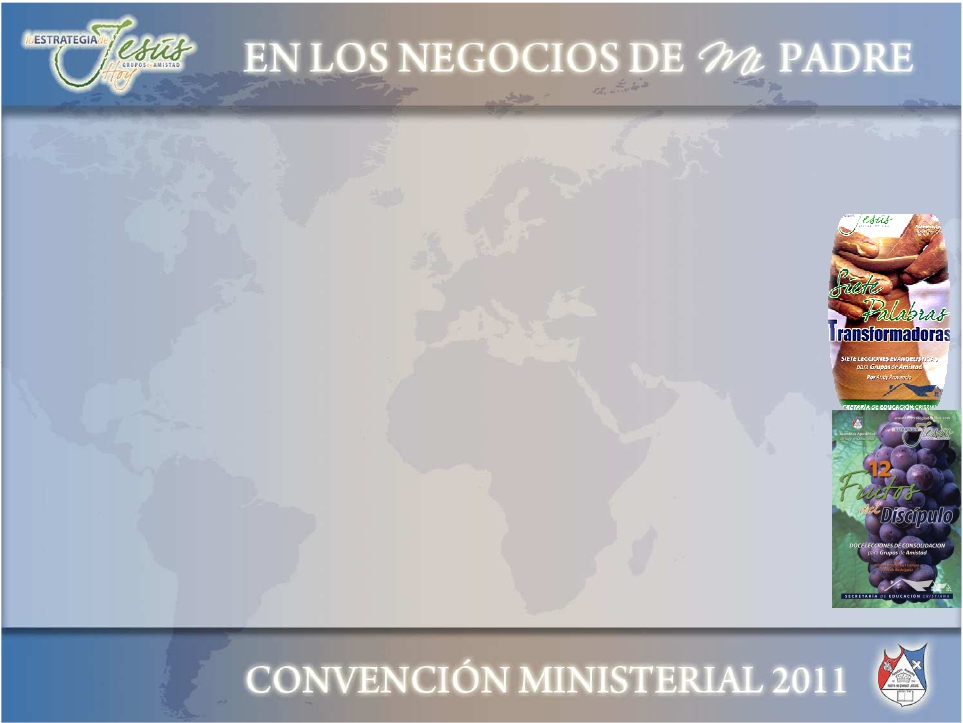 B. El Recurso de los Materiales:
(2008-2011)
8. Siete Semanas de Bendición.
9. Doce Semanas de Consolidación.

10. Siete Recetas para una Vida

Abundante.
11. Doce  Fundamentos Apostólicos.

12. Siete Palabras Transformadoras.
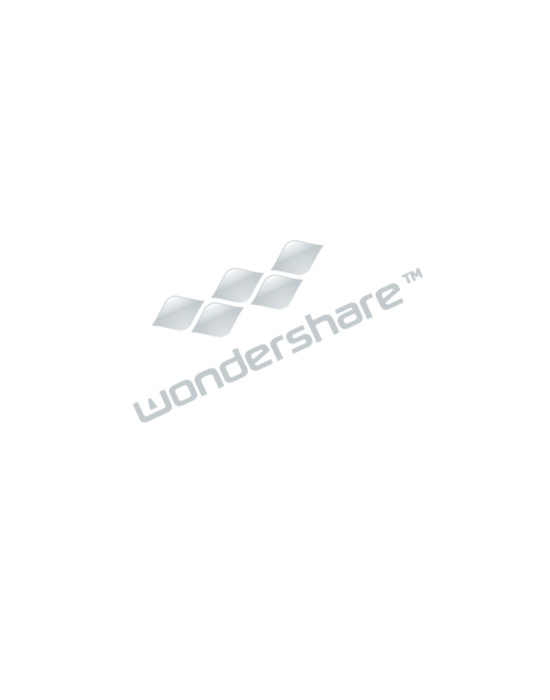 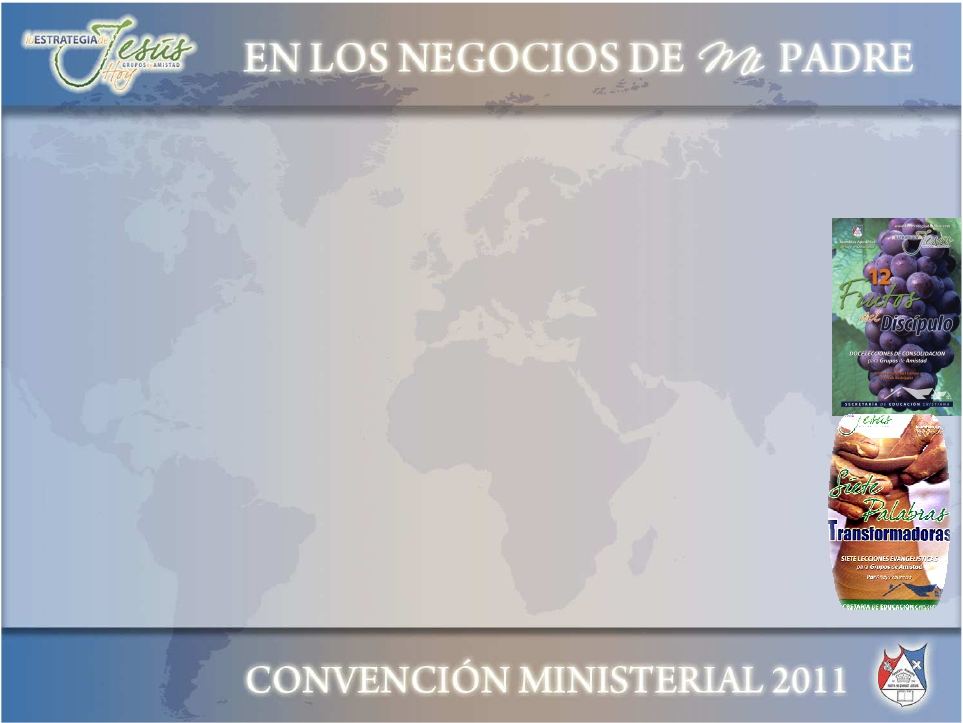 B. El Recurso de los Materiales:
(2008-2011)
13. Doce  Características de Vencedor.

14. Siete Parábolas de Salvación.

15. Doce Frutos del Discípulo.

16. Manual del Discipulado
17. En el Umbral de la Esperanza.
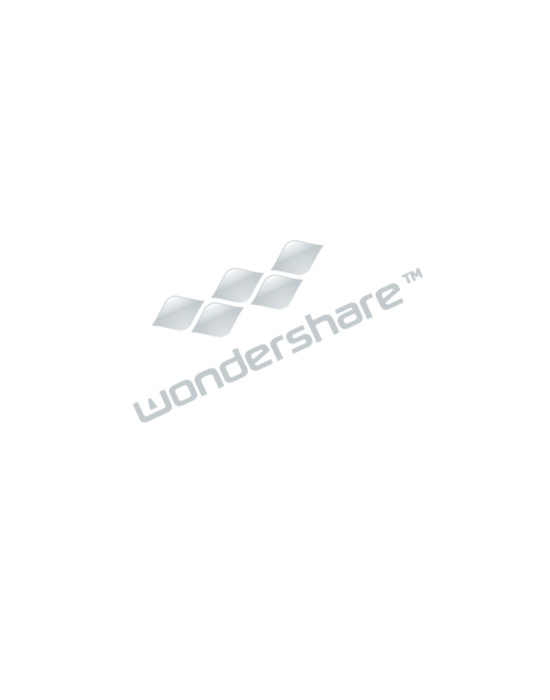 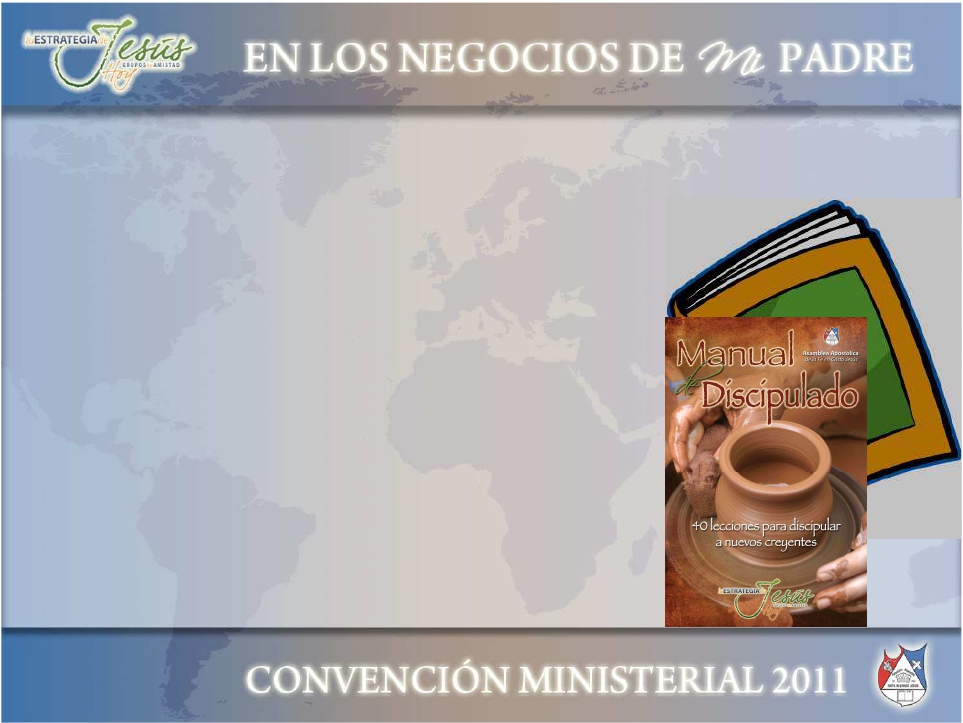 C. El Recurso de los Próximos
Materiales: (2012)
1. Manual para Líderes

2. Manual de Discipulado

3. Manual para Timoteos

4. Manual para Niño
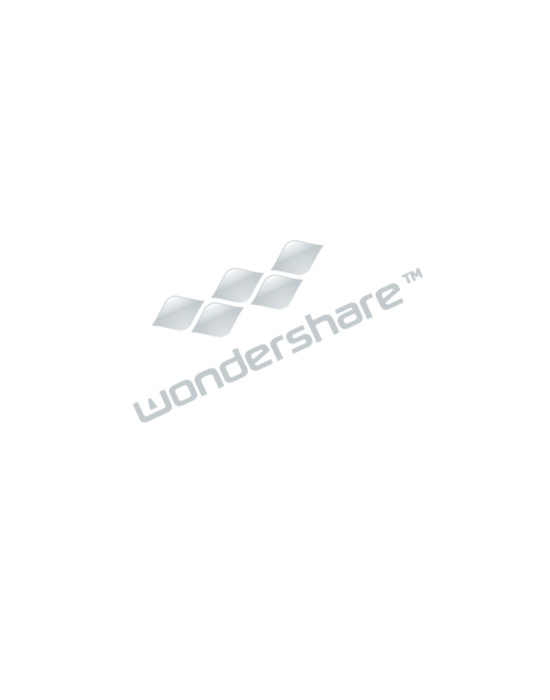 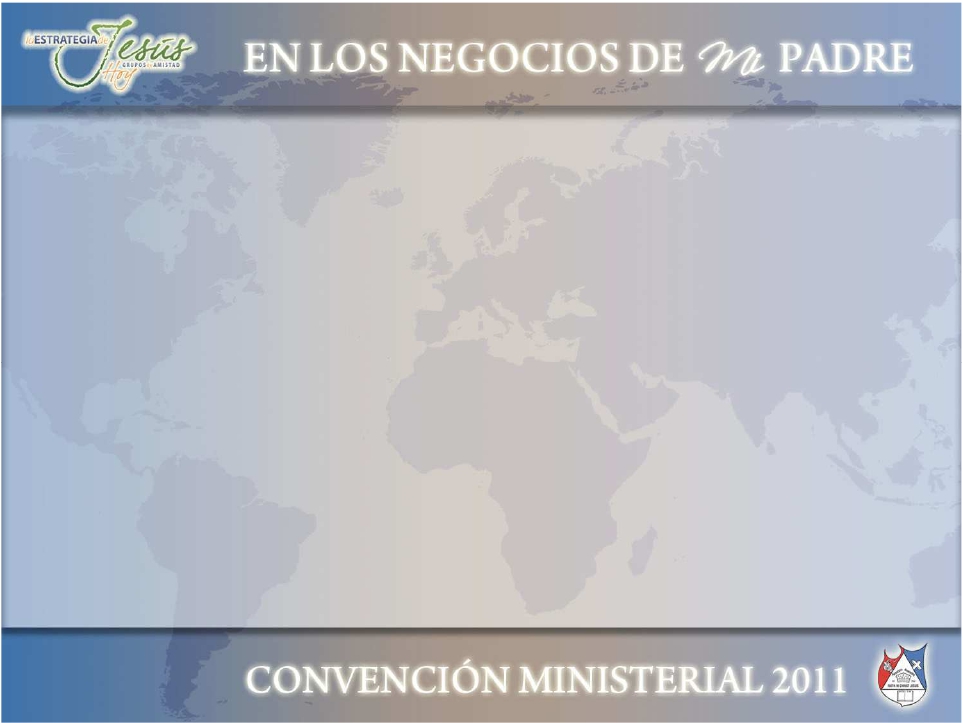 D. Directrices para Iniciar el
Trabajo de Grupos de Amistad:
1.Obtener los materiales.
2.Lanzar la visión a la iglesia local.

3.Organizar la estructura de los
equipos.
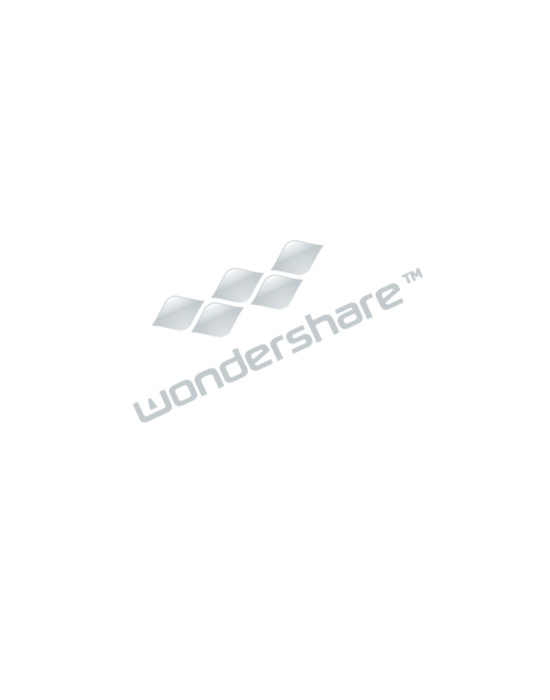 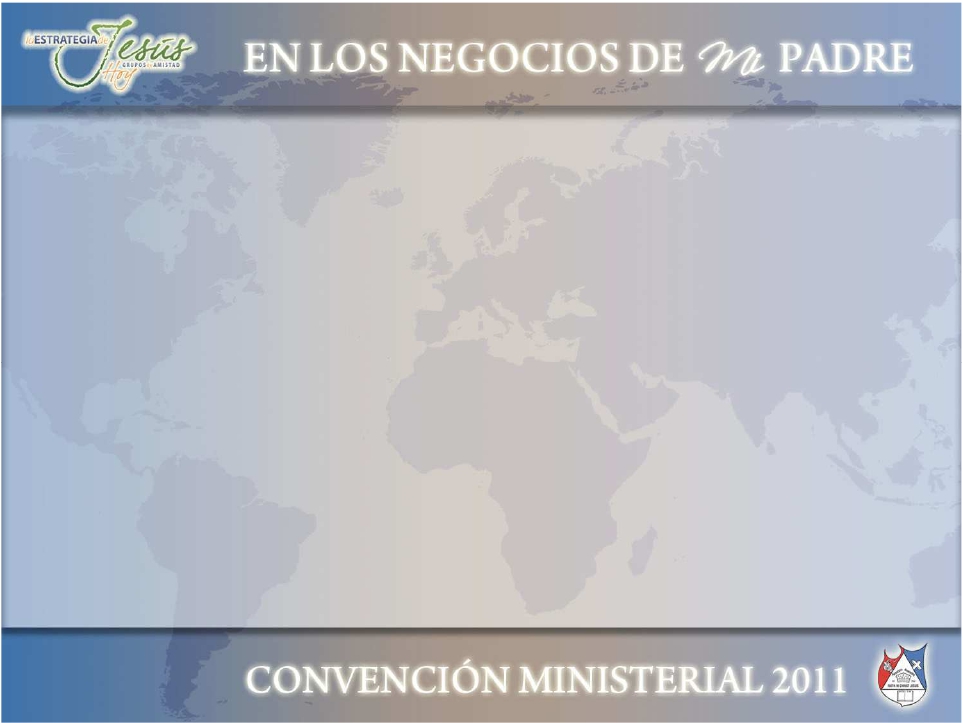 D. Directrices para Iniciar el
Trabajo de Grupos de Amistad:
4.Dar apertura a los grupos.
5.Reunir a los líderes semanalmente.

6.Abrir una clase de discipulado.
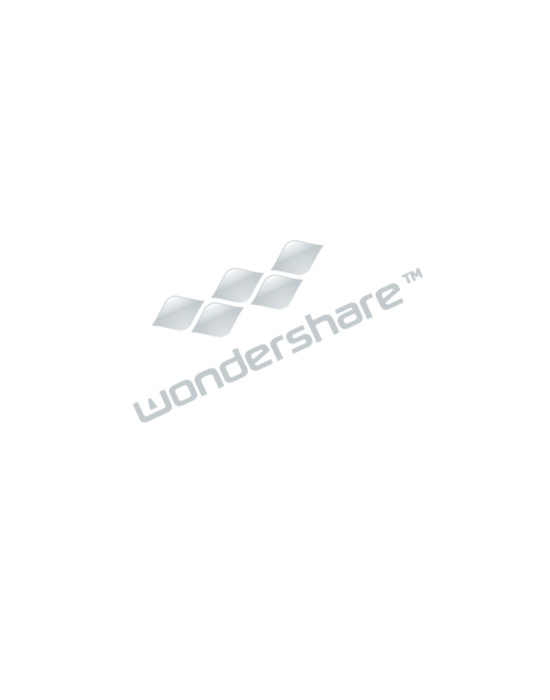 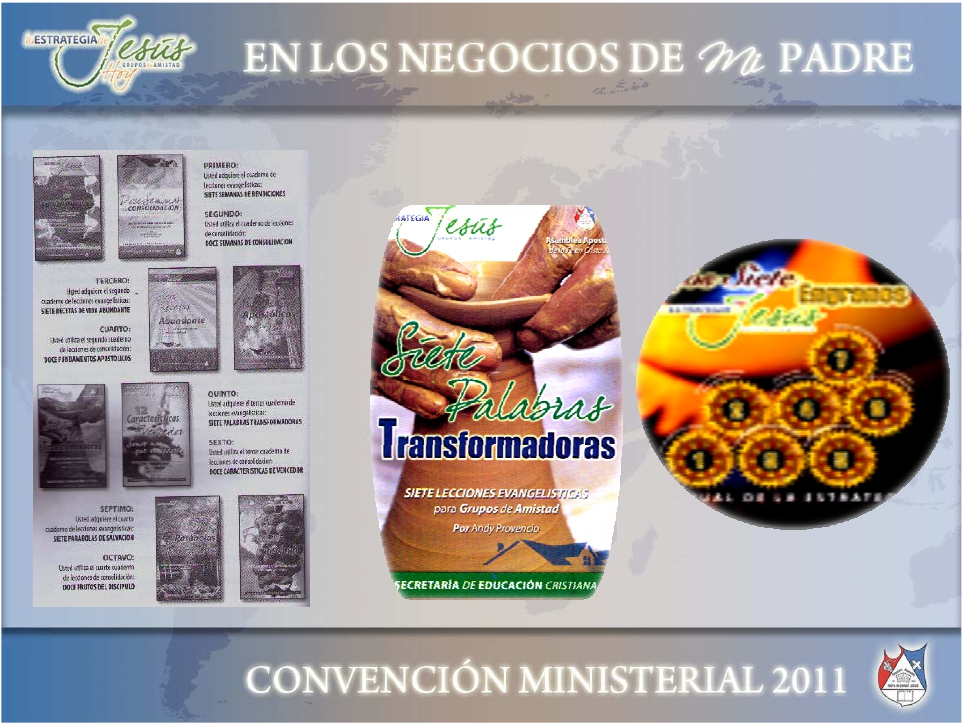 Conclusión: